Quark Number Susceptibilityin Deformed AdS
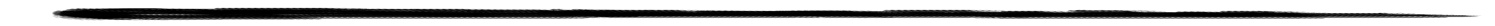 Kyung-il Kim
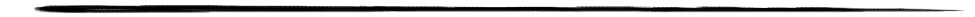 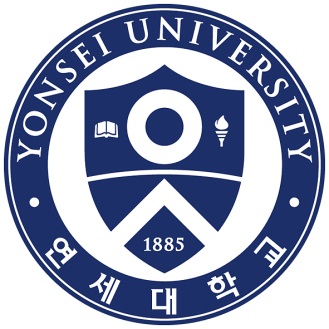 December 10~11, 2010, Heavy Ion Meeting
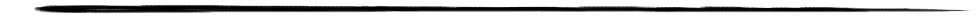 Contents
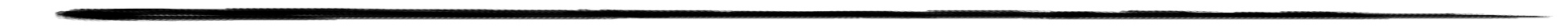 Introduction
Quark number susceptibility
AdS/QCD at finite temperature
Hydrodynamics

AdS/CFT approaches to hydrodynamics
Deformed AdS space
Quark number susceptibility in AdS/QCD

Summary and Outlook
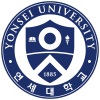 2010 Dec. 10~11 Heavy Ion Meeting
2/24
Quark Number Susceptibility
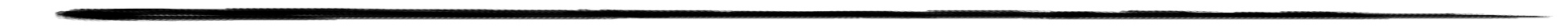 Ref. Larry Mclerran PRD 36 (1987) 3291
If the effective mass of baryons in the quark-gluon plasma is small compared to what it is in the hadron gas, then the baryon number concentrates in the region of quark-gluon plasma.
The baryon number density near zero chemical potential
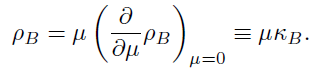 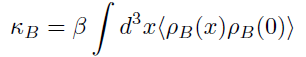 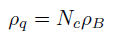 In large N_c limit,
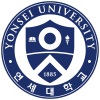 2010 Dec. 10~11 Heavy Ion Meeting
3/24
Quark Number Susceptibility
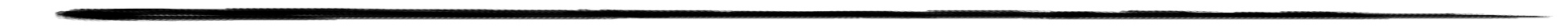 Ref. Cheng et al. PRD 79, 074505 (2009)
<The pressure>
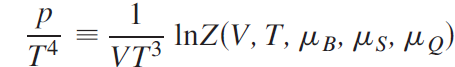 = Grand potential
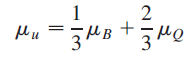 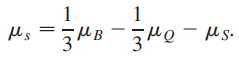 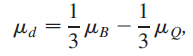 <The definition of susceptibility for various charge>
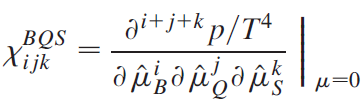 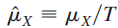 Under conditions met in RHIC and LHC the net baryon number is small and QCD at vanishing chemical potential provides a good approximation.
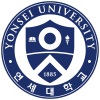 2010 Dec. 10~11 Heavy Ion Meeting
4/24
Quark Number Susceptibility
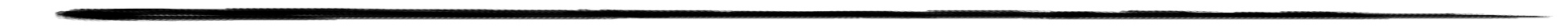 Lattice Results
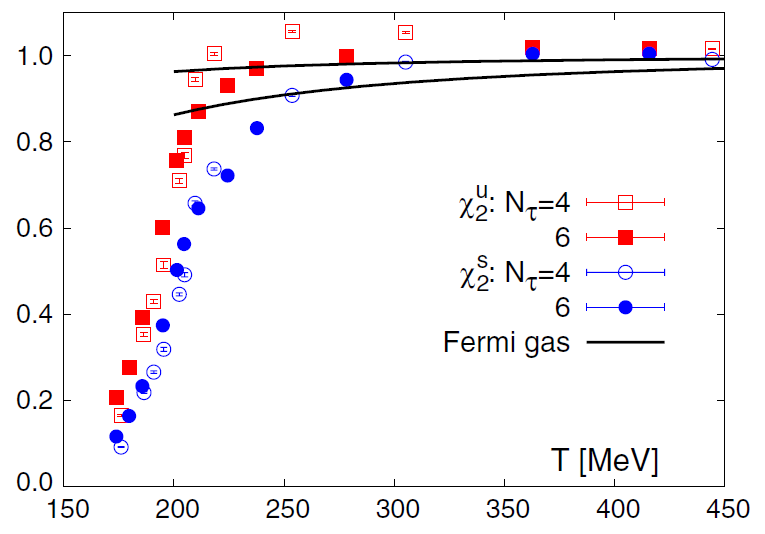 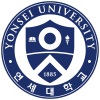 2010 Dec. 10~11 Heavy Ion Meeting
5/24
AdS/QCD at finite temperature
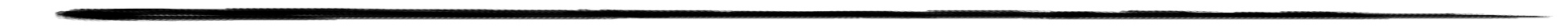 Geometry
Confinement phase

Thermal AdS
Deconfinement phase

AdS Black Hole
The periodicity
The Hawking temperature
The black hole horizon
The Euclidean gravitational action
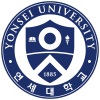 2010 Dec. 10~11 Heavy Ion Meeting
6/24
Hydrodynamics
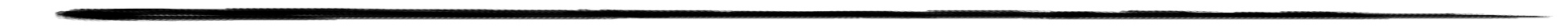 The long-distance, low-frequency behavior of any interacting theory at finite temperature must be described by hydrodynamics.
<The retarded thermal Green’s function>
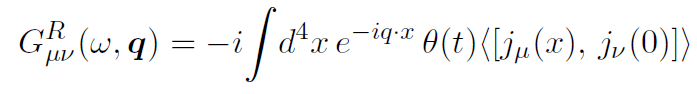 where,
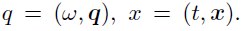 This function determines the response of the system on a small external source coupled to the current.
When omega and q are small, the external perturbation varies slowly in space and time, and a macroscopic hydrodynamic description for its evolution is possible.
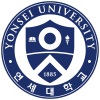 2010 Dec. 10~11 Heavy Ion Meeting
7/24
Hydrodynamics in AdS/QCD
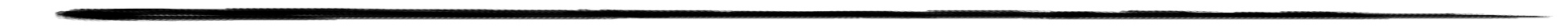 <The gravity/gauge theory duality>
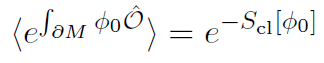 <The method to obtain the retarded Green’s function>
i) From classical action,
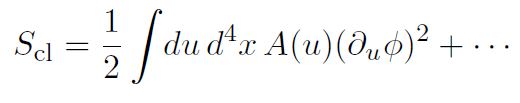 ii) With incoming-wave boundary condition at horizon,
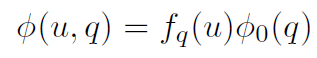 =1 at u=0 by definition of mode eq.
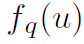 iii) The retarded thermal Green’s function is
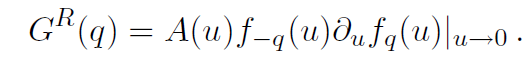 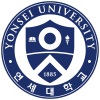 2010 Dec. 10~11 Heavy Ion Meeting
8/24
Hydrodynamics in AdS/QCD
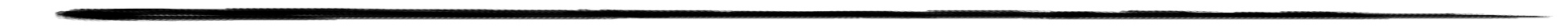 Ref. G.Policastro, D.T.Son and O.Starinets JHEP 09 (2002) 043
How do we calculate the retarded Green’s function in AdS?
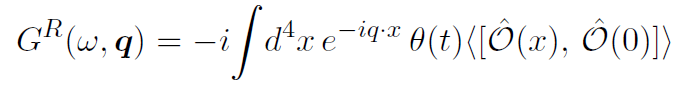 <The metric and action>
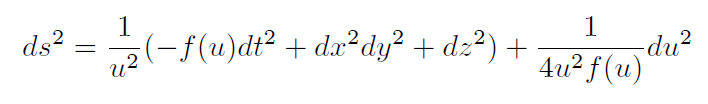 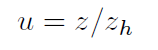 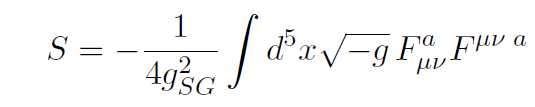 <The equation of motion for gauge field>
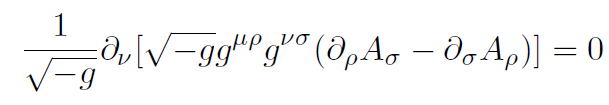 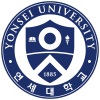 2010 Dec. 10~11 Heavy Ion Meeting
9/24
Hydrodynamics in AdS/QCD
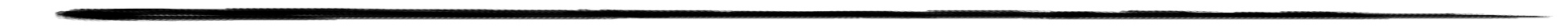 <The Fourier decomposition>
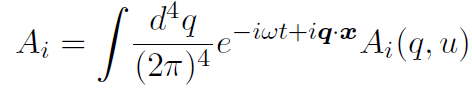 We choose,
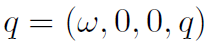 dimensionless quantities,
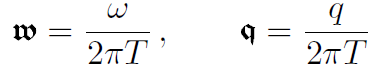 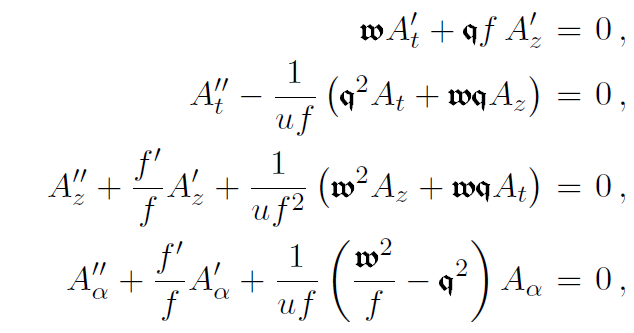 The e.o.m can be written as,
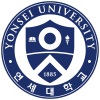 2010 Dec. 10~11 Heavy Ion Meeting
10/24
Hydrodynamics in AdS/QCD
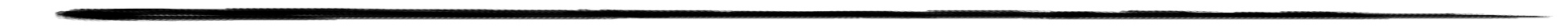 The equation for time component
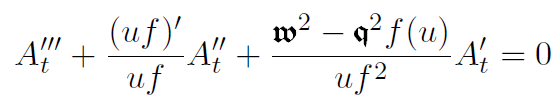 We substitute,
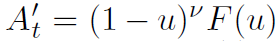 then, we obtain with incoming-wave condition,
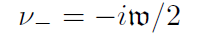 The equation for F(u)
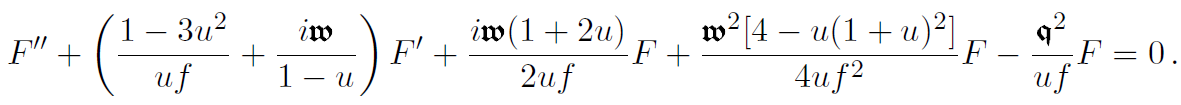 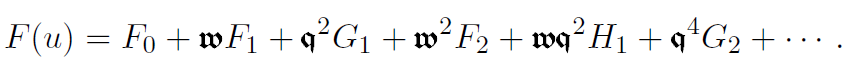 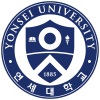 2010 Dec. 10~11 Heavy Ion Meeting
11/24
Deformed AdS Space
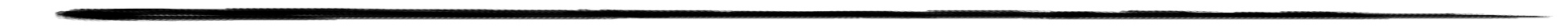 Ref. Y.Kim, T.Misumi, and I.j.Shin [arxiv 0911.3205]
5D action for scalar field
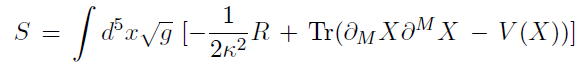 Scalar field solution for
Thermal AdS :
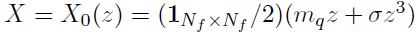 AdS BH       :
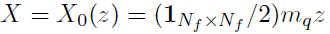 σ=0 is assumed in AdS BH since this background corresponds to high temperature deconfined phase.
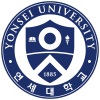 2010 Dec. 10~11 Heavy Ion Meeting
12/24
Deformed AdS Space
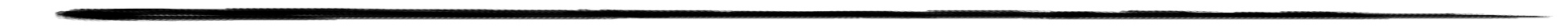 The deformed AdS Black Hole
<The back-reacted metric>
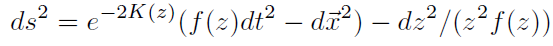 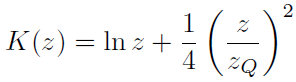 where,
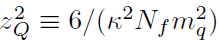 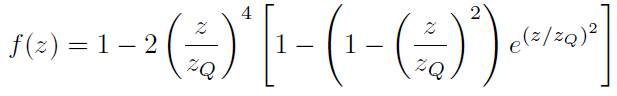 <The Hawking temperature for black-hole>
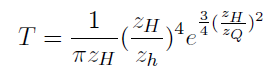 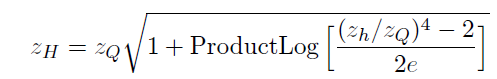 where,
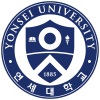 2010 Dec. 10~11 Heavy Ion Meeting
13/24
Deformed AdS Space
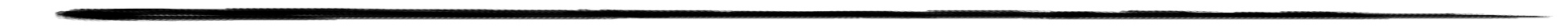 <Change of critical temperature by quark mass>
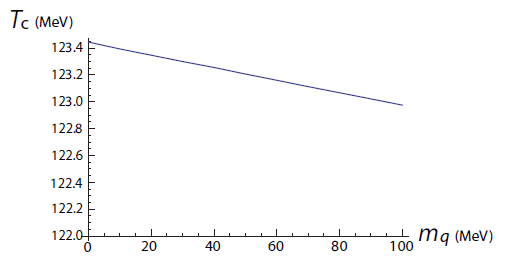 If we consider only the effect of back-reacted quark mass, the change of critical temperature is small.
(Here the change of scale is not considered.)
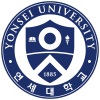 2010 Dec. 10~11 Heavy Ion Meeting
14/24
Deformed AdS Space
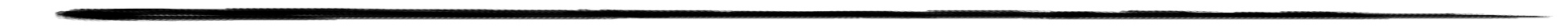 < A dimensionless coordinate>
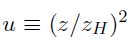 : u=1 is horizon and u=0 is boundary.
The metric rewritten as
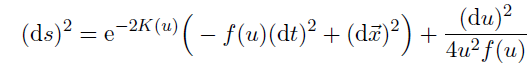 where,
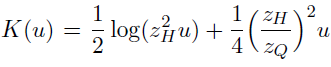 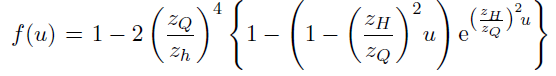 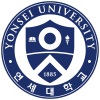 2010 Dec. 10~11 Heavy Ion Meeting
15/24
Quark Number Susceptibility
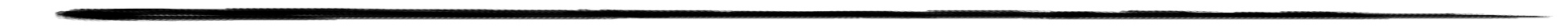 <The 5D action for U(1) gauge field>
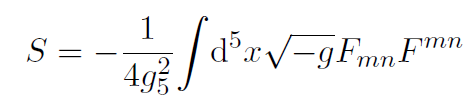 with gauge choice,
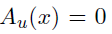 5D gauge coupling constant
The Fourier decomposition
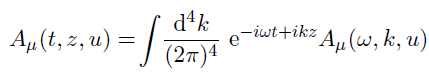 <The equation of motion for A_t>
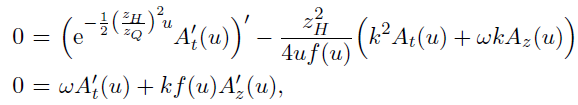 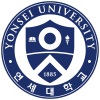 2010 Dec. 10~11 Heavy Ion Meeting
16/24
Quark Number Susceptibility
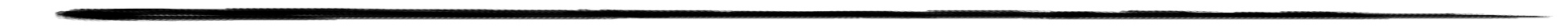 <The equation of motion for time component>
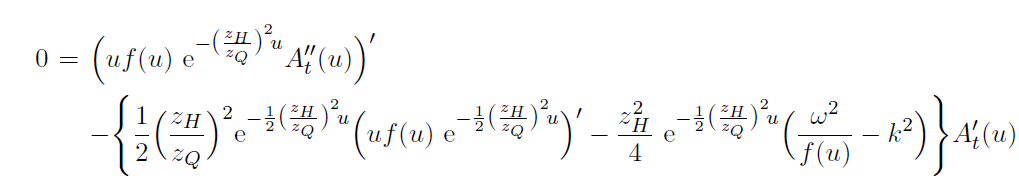 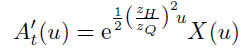 We substitue,
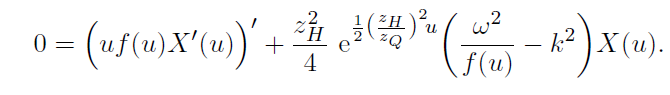 A solution as,
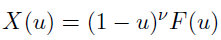 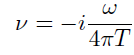 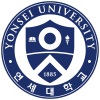 2010 Dec. 10~11 Heavy Ion Meeting
17/24
Quark Number Susceptibility
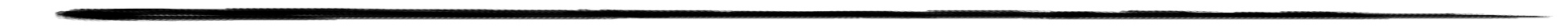 The small parameter expansion of F(u)
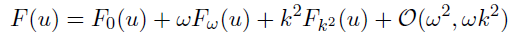 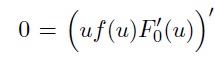 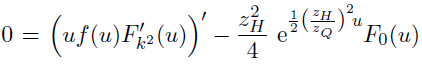 The solution is obtained as following,
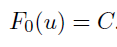 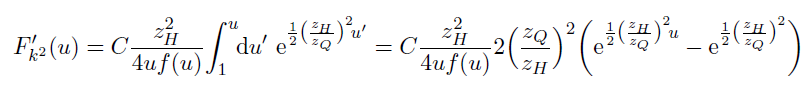 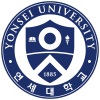 2010 Dec. 10~11 Heavy Ion Meeting
18/24
Quark Number Susceptibility
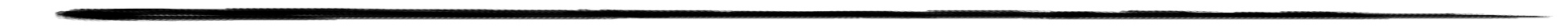 The solution of A_t
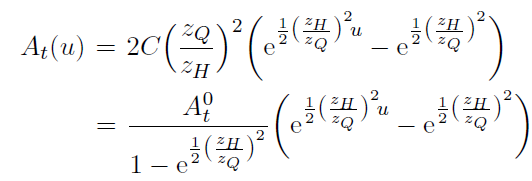 <The quark susceptibility from the on-shell action>
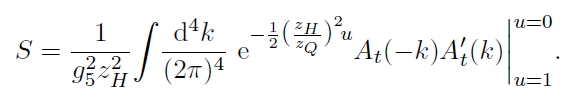 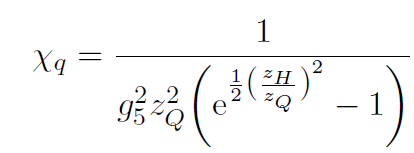 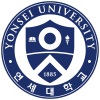 2010 Dec. 10~11 Heavy Ion Meeting
19/24
Quark Number Susceptibility
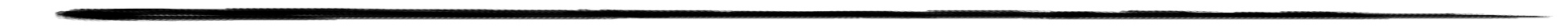 Thermodynamic analysis
<The grand potential>
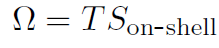 The 5D bulk action on-shell action in Euclidean spacetime
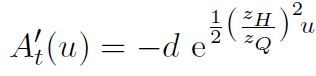 Solution of time-component of gauge field,
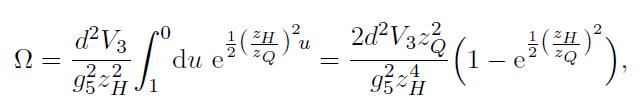 when chemical potential is defined as,
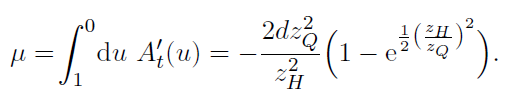 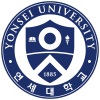 2010 Dec. 10~11 Heavy Ion Meeting
20/24
Quark Number Susceptibility
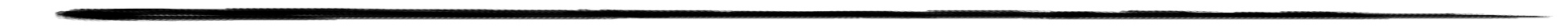 <The grand potential>
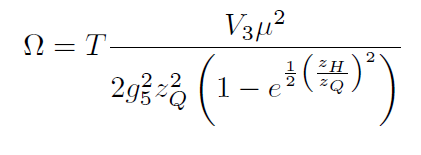 <The quark number susceptibility>
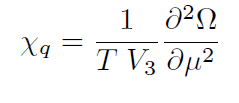 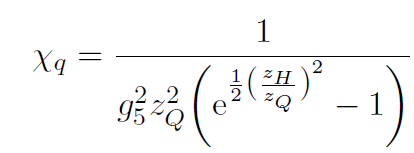 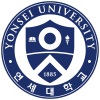 2010 Dec. 10~11 Heavy Ion Meeting
21/24
Quark Number Susceptibility
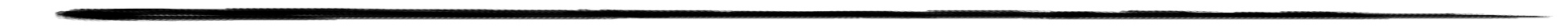 <The quark number susceptibility in deformed AdS>
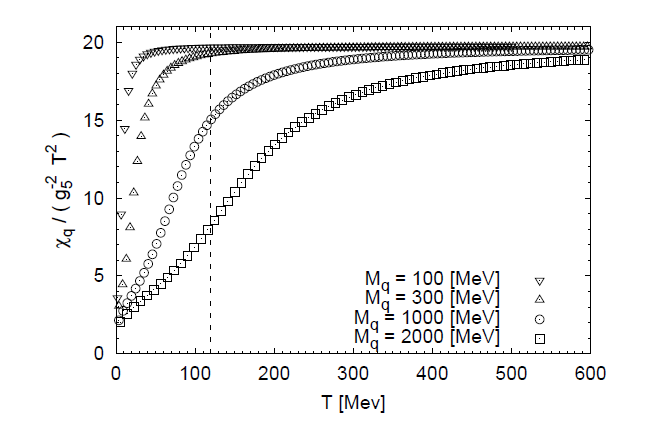 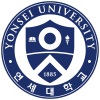 2010 Dec. 10~11 Heavy Ion Meeting
22/24
Summary and Outlook
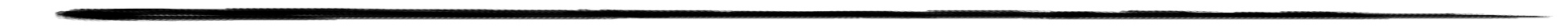 The quark number susceptibility has a feature that it is suppressed by quark mass.

Using hydrodynamic and thermodynamic approaches to AdS/QCD, we can obtain same result in quark number susceptibility. 

Using D3/D7 model, in top-down approach we can obtain quark number susceptibility.
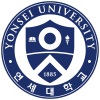 2010 Dec. 10~11 Heavy Ion Meeting
23/24
Thank you!